Inhoudelijk behandelen 
vergunningaanvraag
Intake  vergunningaanvraag
Bekendmaken besluit vergunningverlening
Besluiten vergunningaanvraag
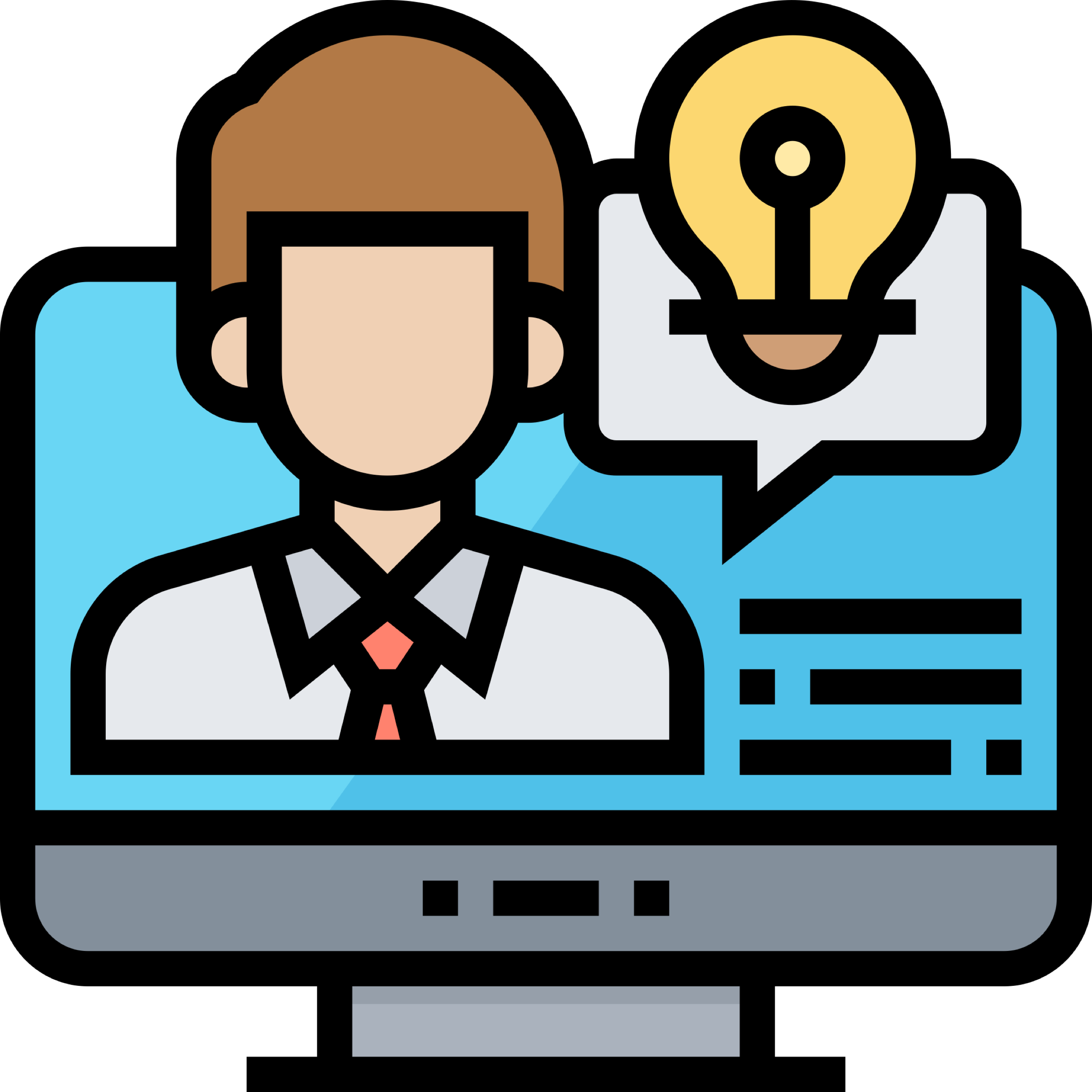 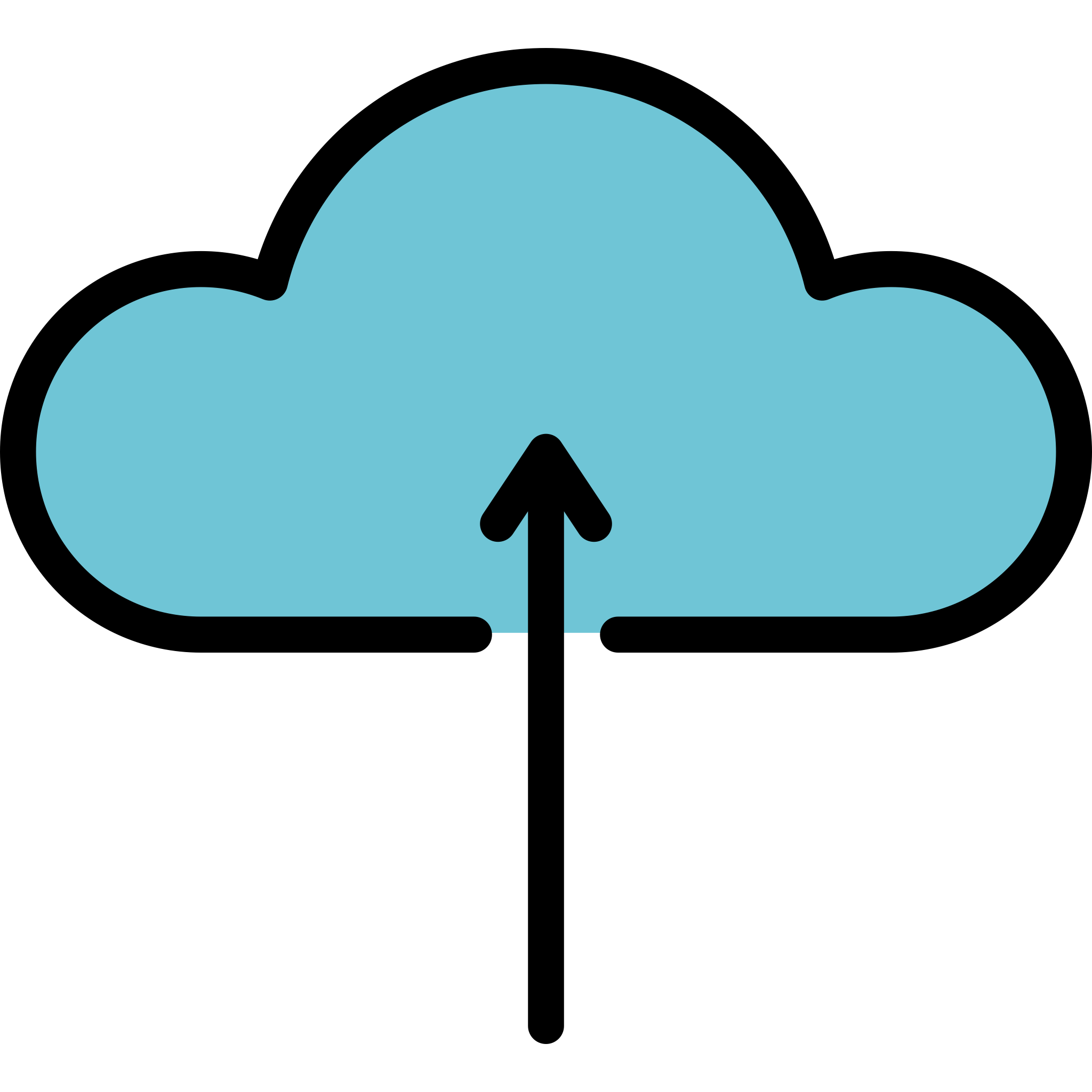 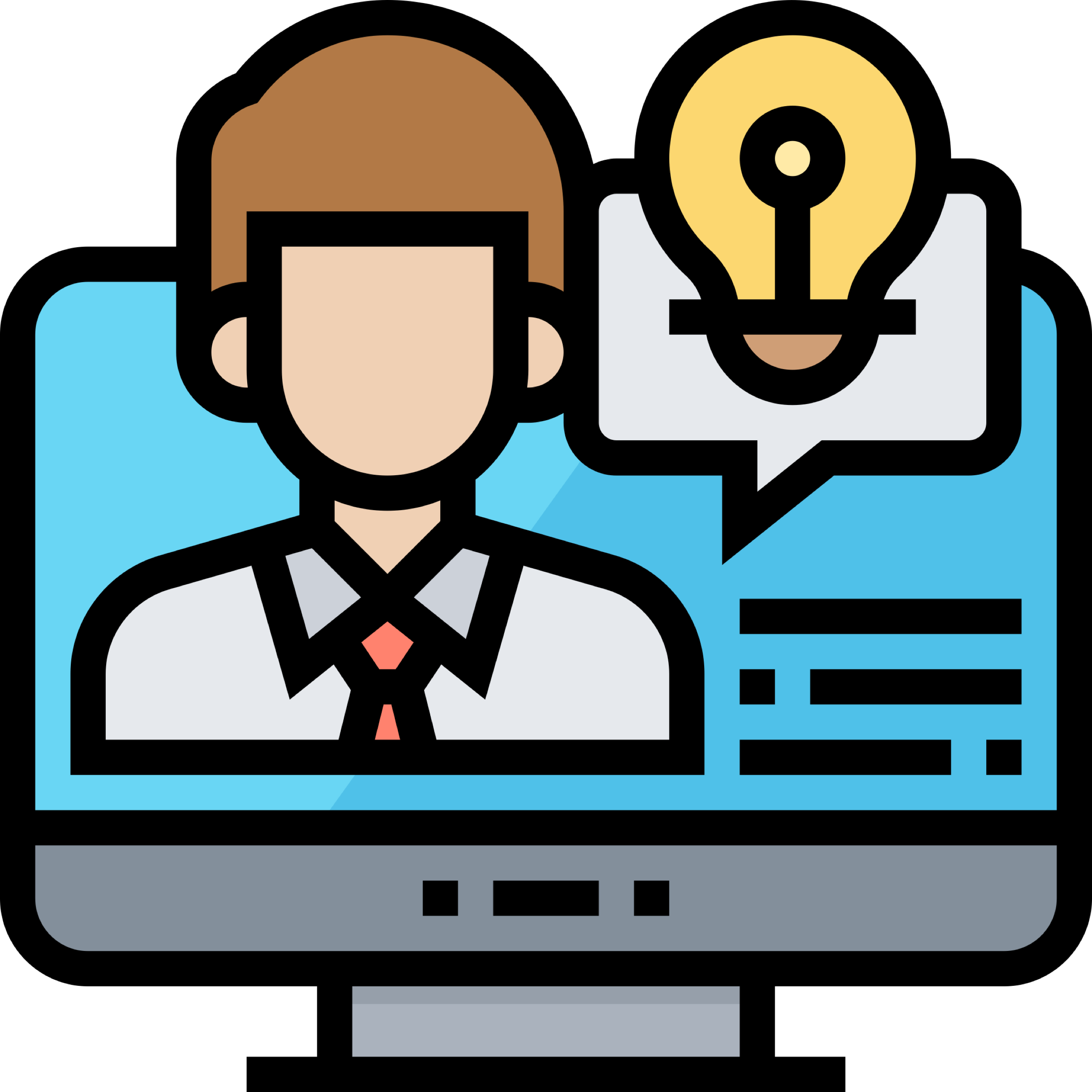 De ingediende aanvraag wordt via het STAM koppelvlak  vanuit het DSO ontvangen en bij de gemeente als zaak geregistreerd in hun VTH- systeem en  wordt in behandeling genomen
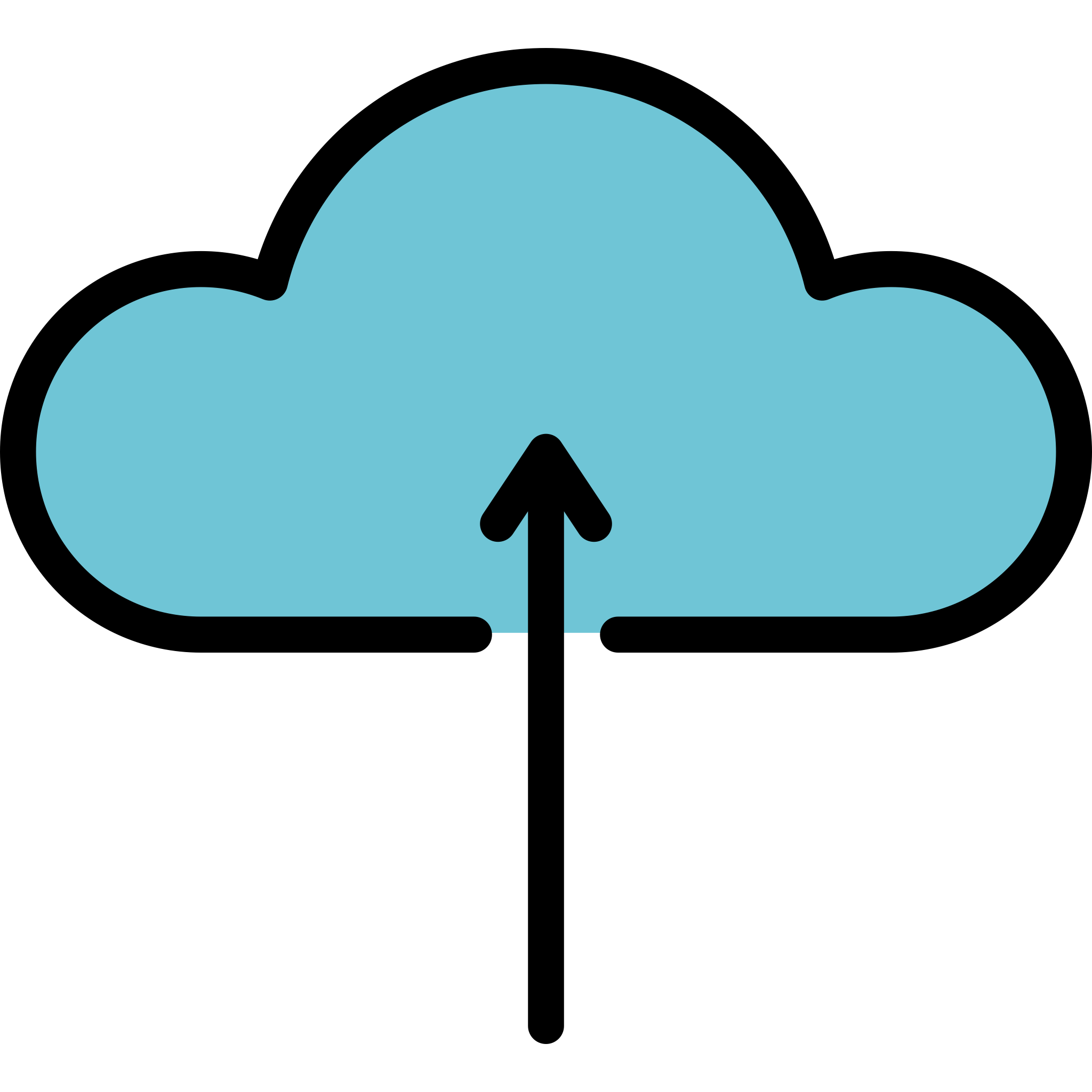 Er worden nieuwe documenten 
toegevoegd, door de initiatiefnemer, in het DSO
Er worden nieuwe documenten ontvangen, via het DSO, in het VTH-systeem van de gemeente; deze worden beoordeeld.
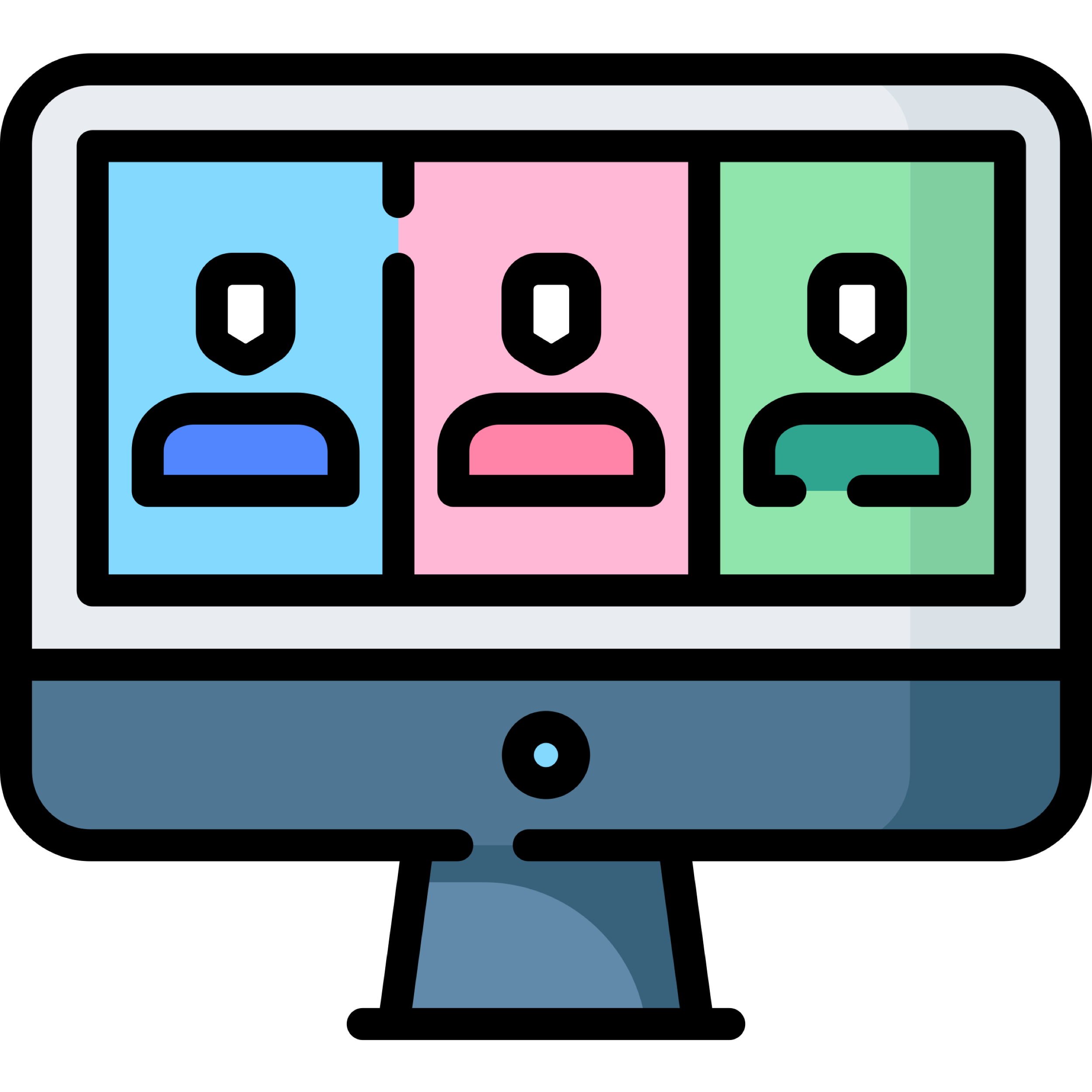 De ketenpartners geven 
adviezen, via de samenwerkings-
functionaliteit van het DSO
De initiatiefnemer /aanvrager
doet een aanvraag  in het DSO;
het DSO maakt een project en stuurt 
de gemeente een STAM bericht
De gemeente beoordeelt zelf de aanvraag en vraagt  adviezen aan de ketenpartners, via de samenwerkingsfunctionaliteit
van het DSO, voor het 
betreffende DSO project
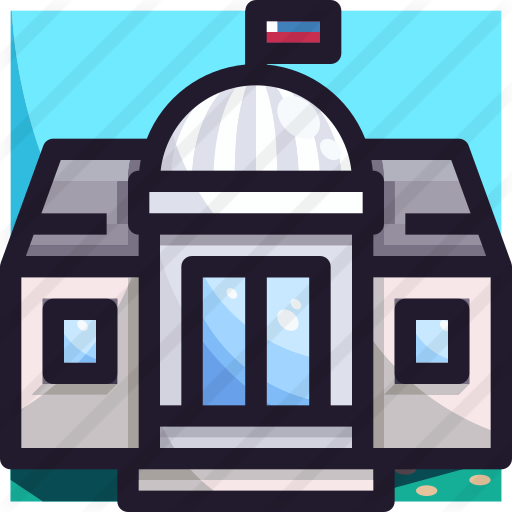 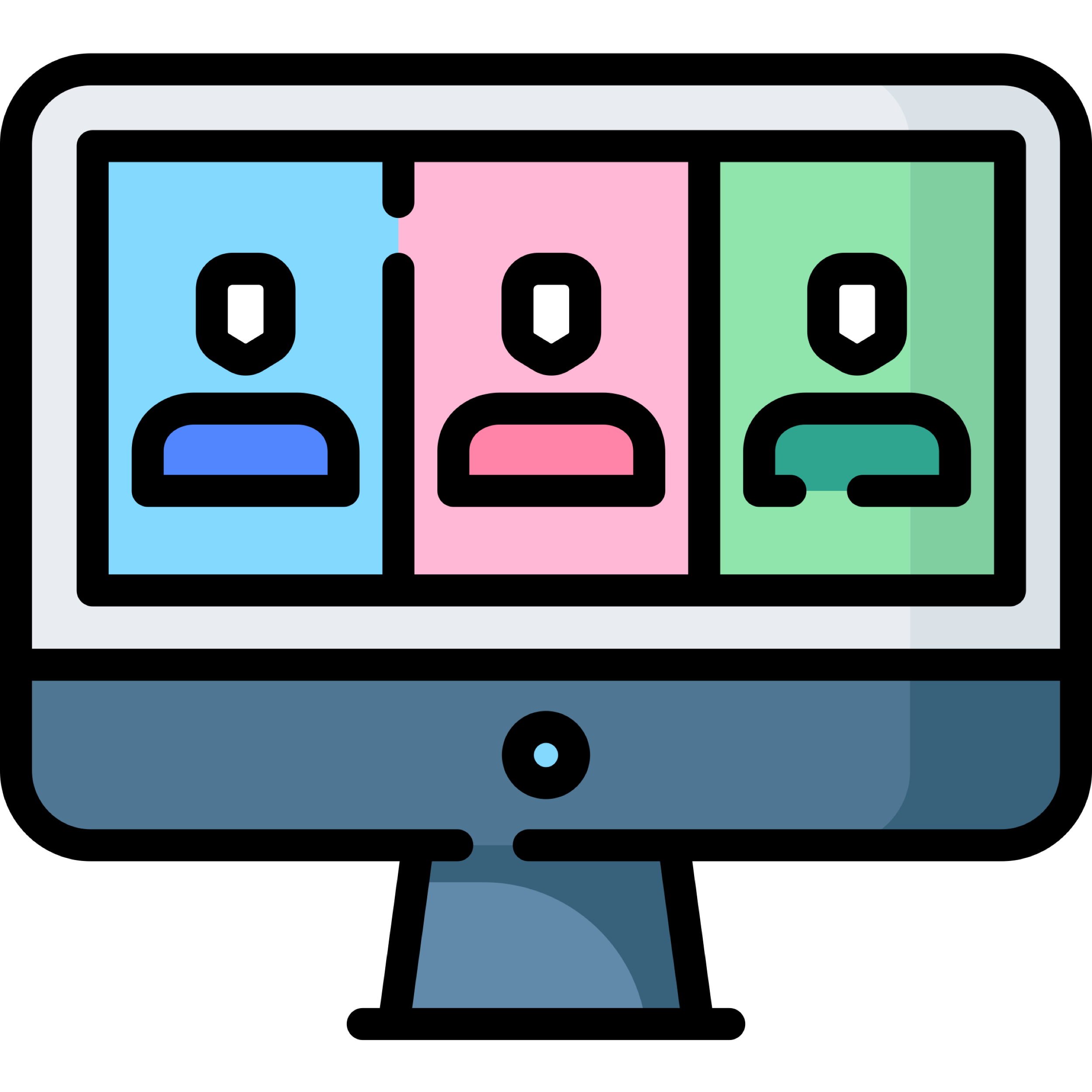 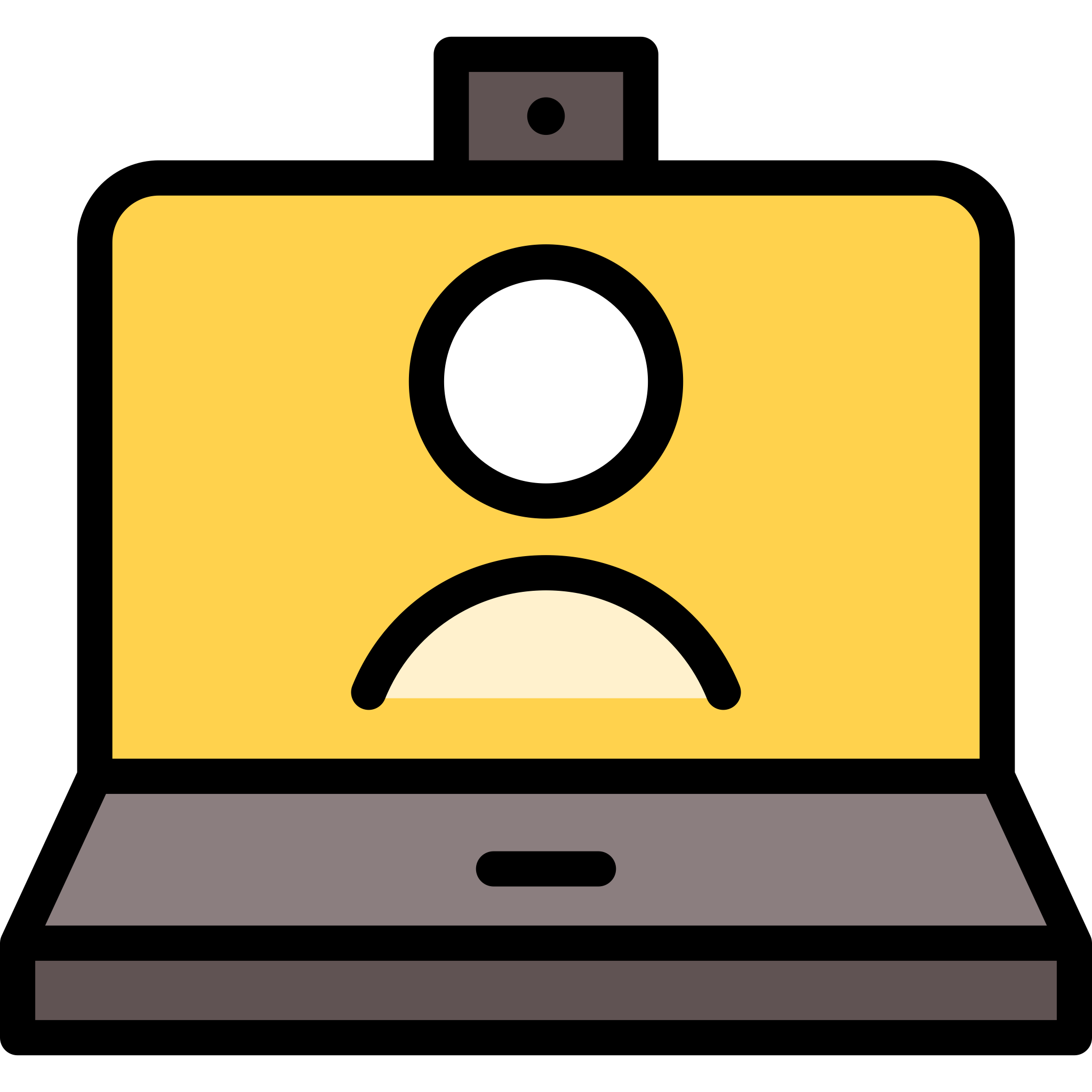 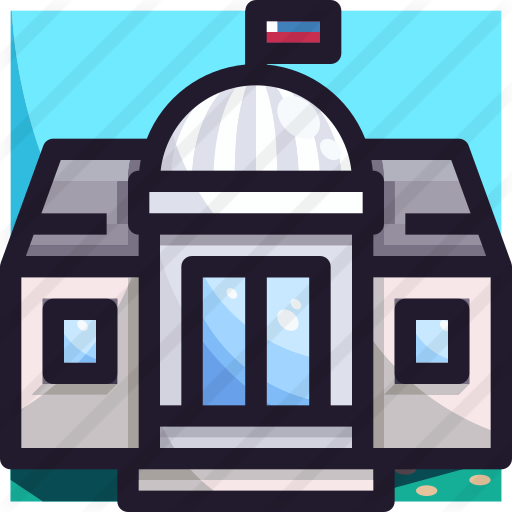 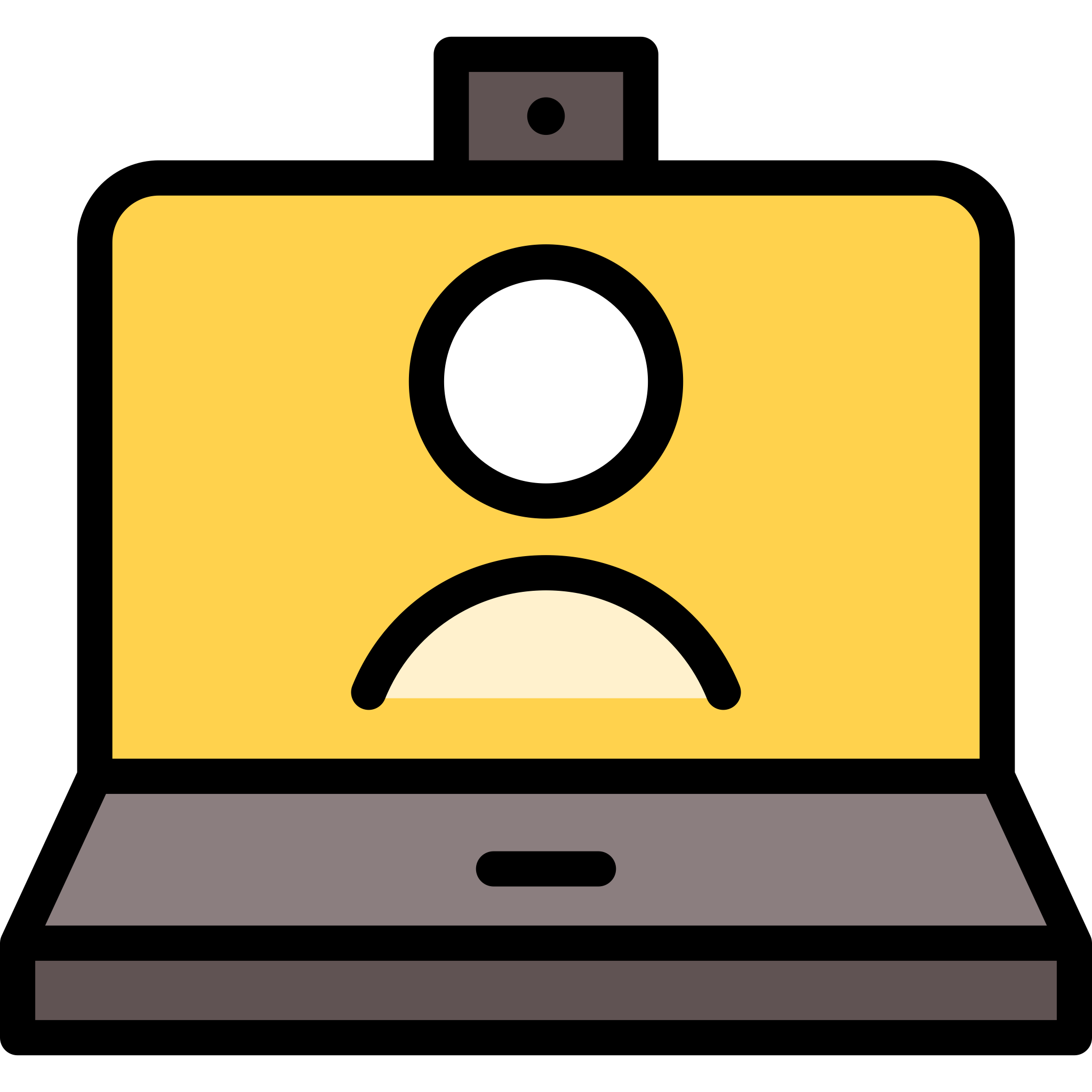 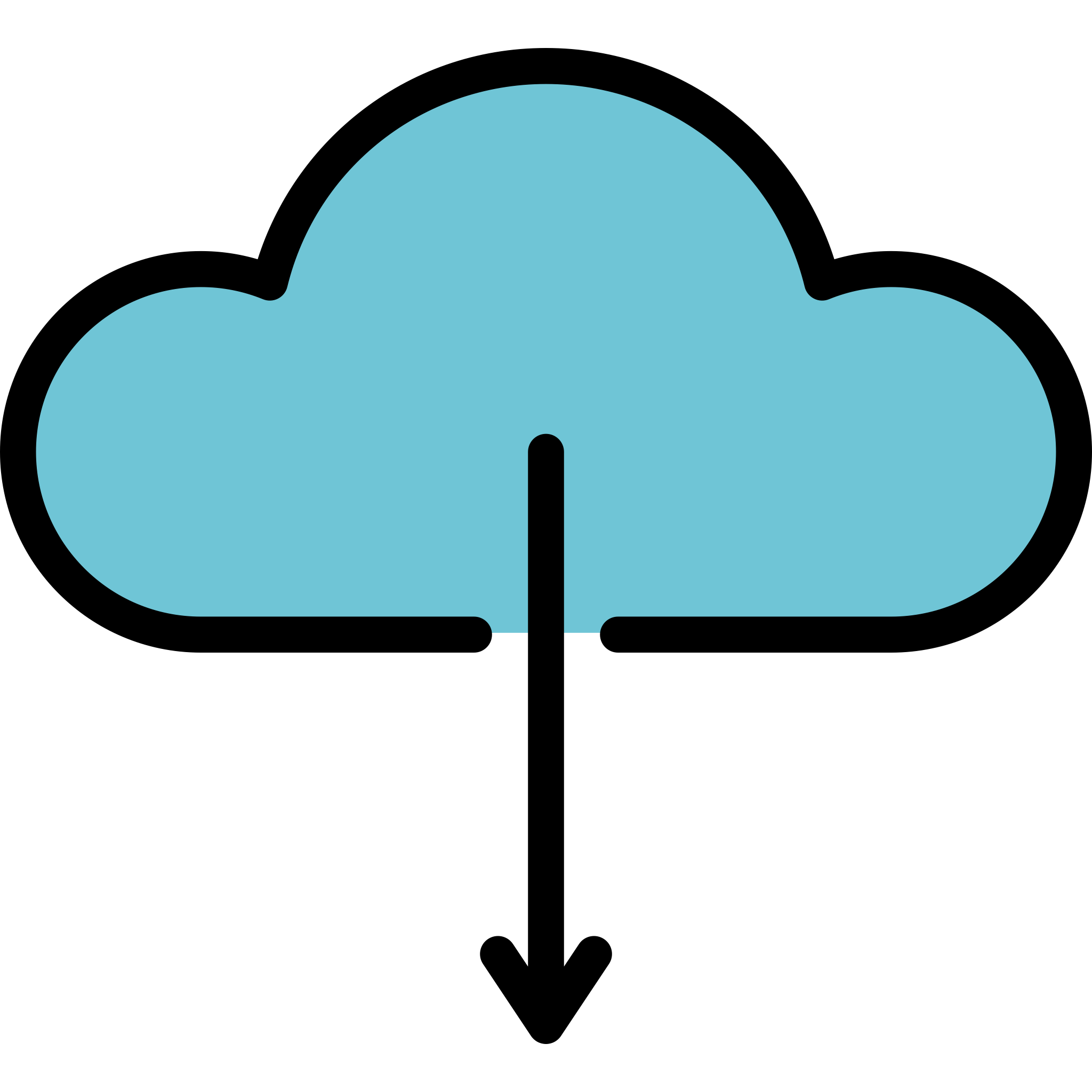 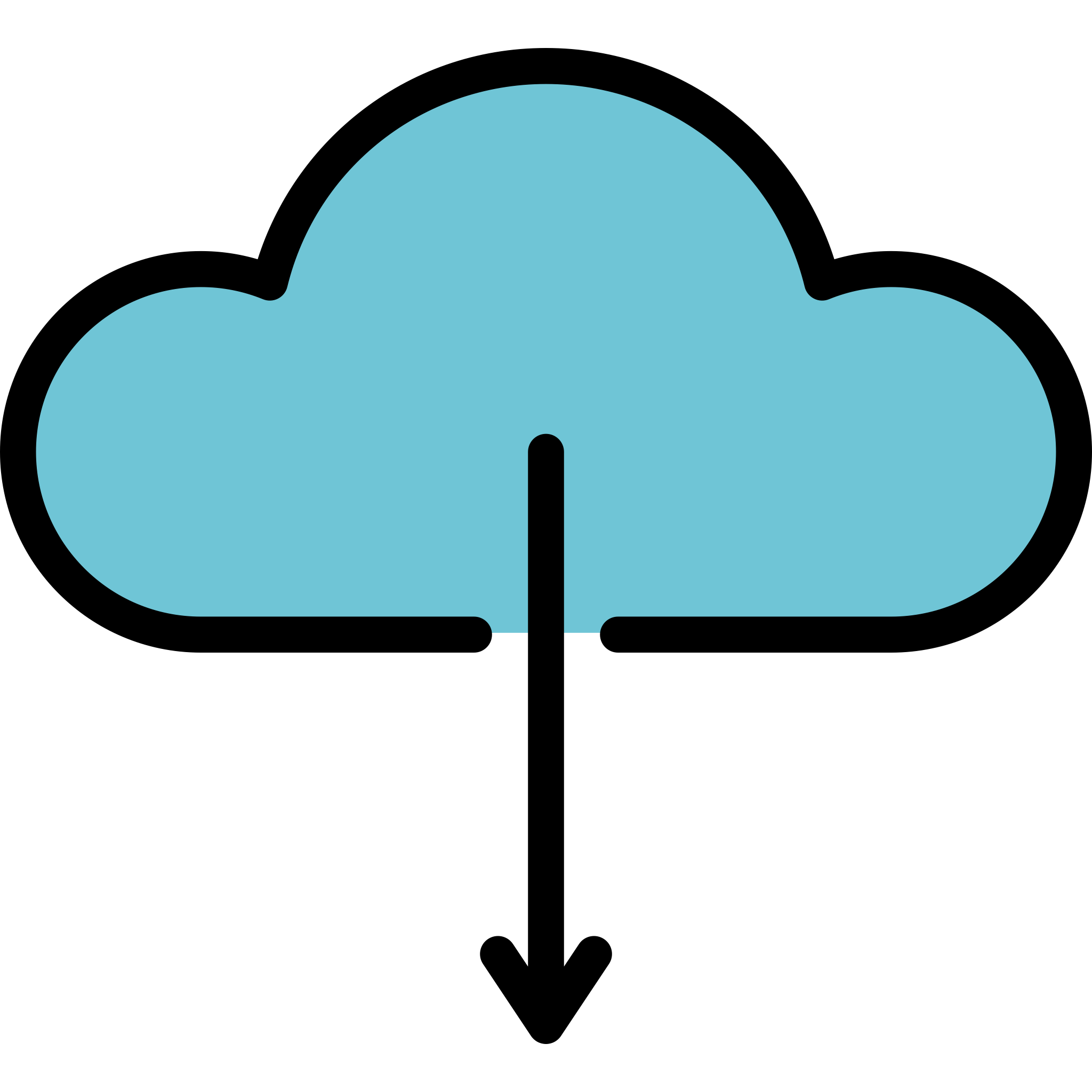 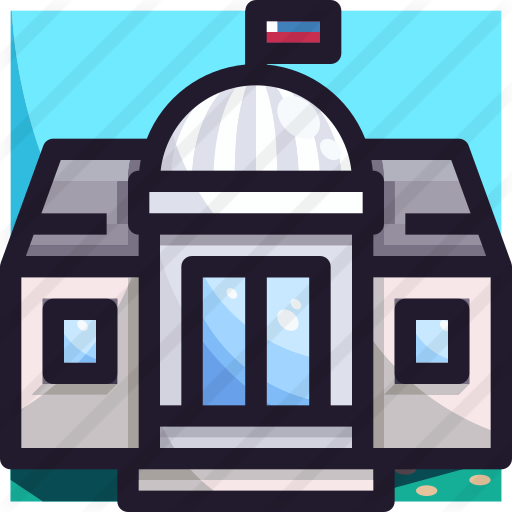 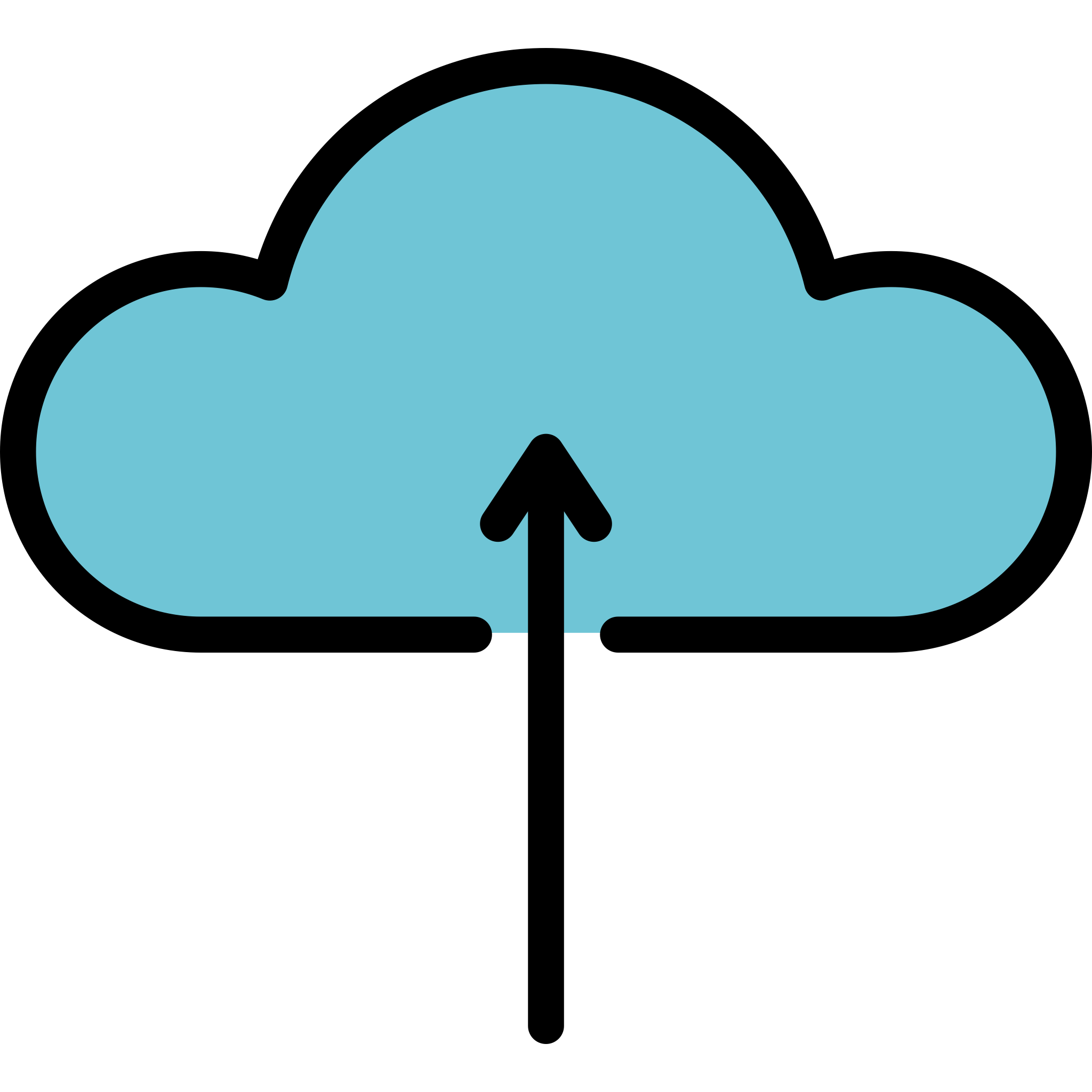 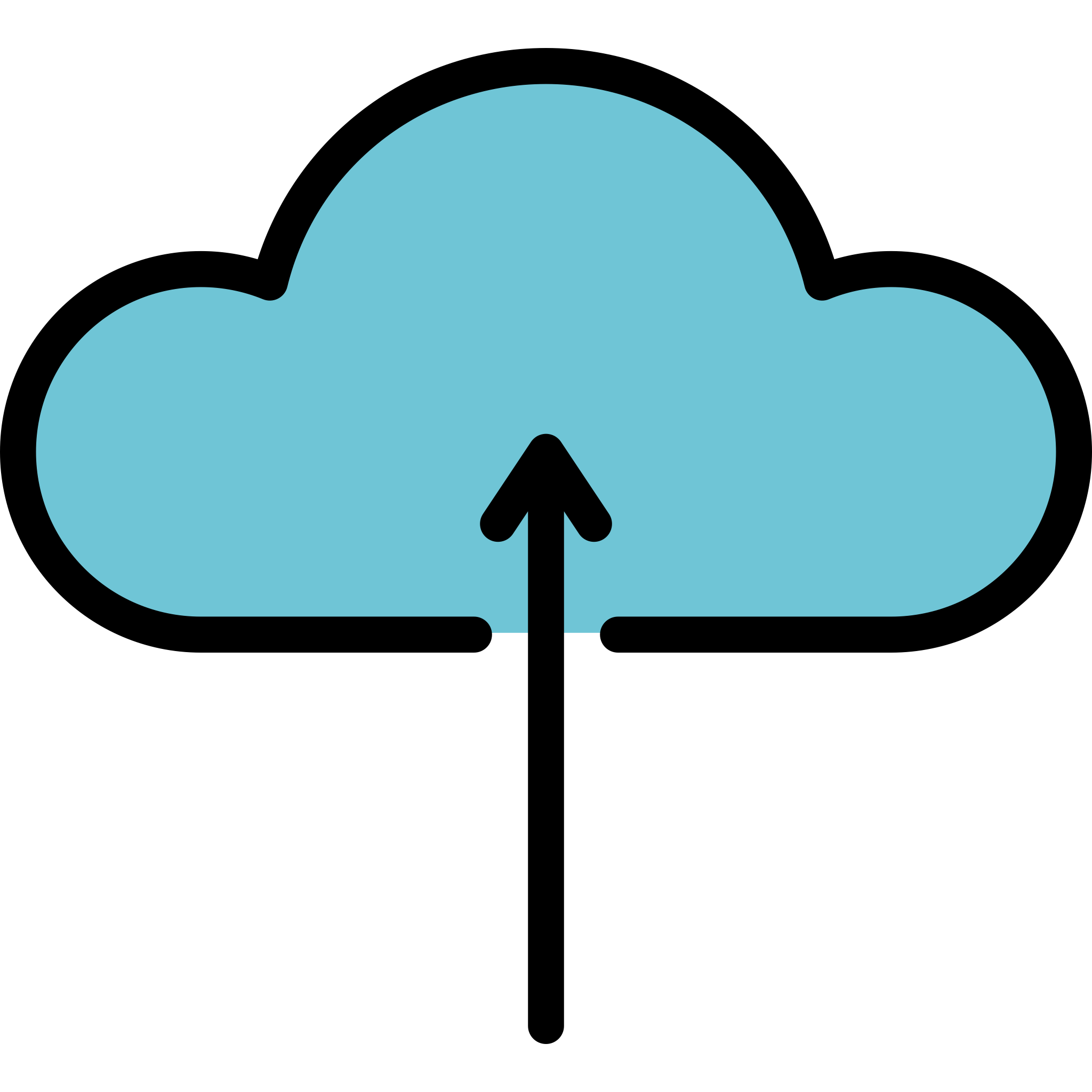 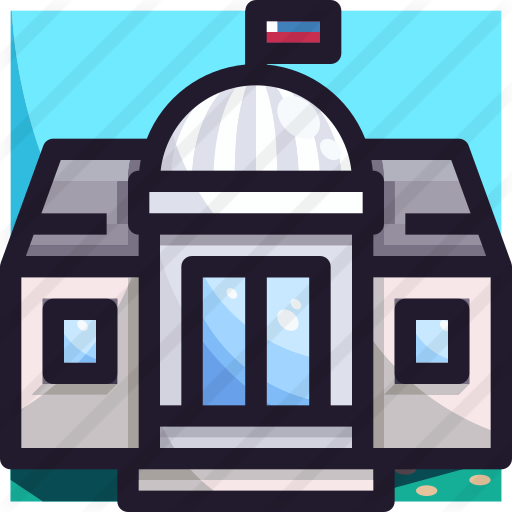 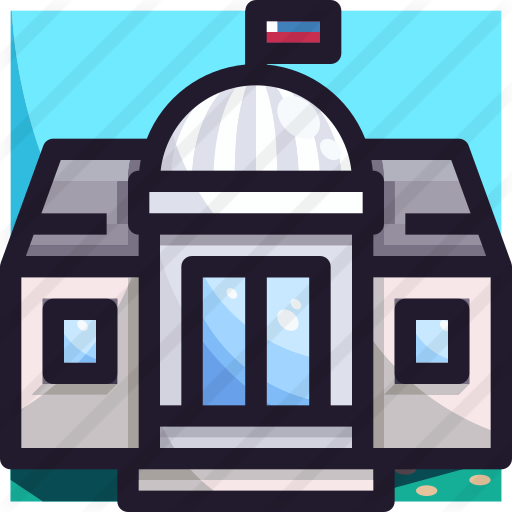 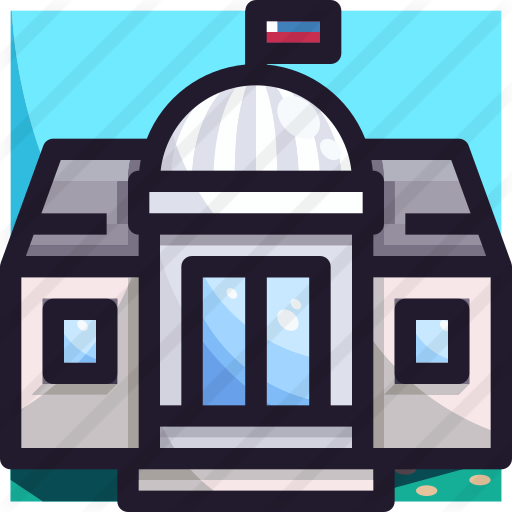 Wanneer aan deze aanvraag een “verzoek omgevingsoverleg” vooraf gegaan is, dan loopt dat DSO project door en gaat hier verder als vergunningaanvraag.
De gemeente stelt een besluit op en communiceert 
dit met de aanvrager; digitaal via eigen loket of via mijnoverheid
EN de gemeente publiceert 
de ingediende aanvraag
in de LVBB (koppeling met DSO)
De gemeente publiceert het besluit, 
in de LVBB (koppeling met DSO)
IV ondersteuning van het 
vergunningenproces, december 2019